All the Bible in its Context
Jeremiah 1v1-10
Let’s recall the context !
This is a message for Israel about the Word of the LORD, given to Jeremiah in 627 BC,…
to prove that we can count on God given Scriptures.
[Speaker Notes: >The Bible comes alive when we realize it was given in a real historical context, where we can identify ourselves with the first readers.
The book we are about to study is about real people in a real place in a real time in history… and very much like our situation today !
>Let’s open the Bible and read Jeremiah 1v1-10…
>Let’s recall the context that we discovered in our last Bible study.
>We can summarize our finding like this… (read screen).
The key term in this book is the “word”… used 204 times !
We just read it 6 times in just 10 verses, with a 7th reference to the Word of the LORD as “it” in verse 3.
>The application is powerful, as we will discover in the studies coming up.]
Who is the writer ?
“The words of Jeremiah the son of Hilkiah, of the priests who were in Anathoth in the land of Benjamin,...” 
Jeremiah 1v1 NASB
What kind of a man was he ?
[Speaker Notes: >Before we learn about the Word of the LORD, we need to learn about the word of the preacher !
>Let’s re-read the first verse slowly…
There is no definite article in front of this first use of the term “word” so the book starts with it’s key word.
We are immediately forced to think about words.
But, this is not God’s Word at first glance… It’s just the words of a man… or is it !? 
Jeremiah’s name in Hebrew means “appointed of Jehovah”.
He is chosen by the LORD to speak for Him.
His father’s name means “my portion is Jehovah”.
There are 7 other people in the Bible with the same name… a real study in God centered lives… 
One of the people named Hilkiah found, with great excitement, the Scriptures that had been lost in the Temple.
This happened during the ministry of Jeremiah (2Ki22v8 & 2Ch34v14).
It is quite possible that Jeremiah’s father was also the Great grandfather of Ezra the scribe (Ez1v1) who came back with Israel after the 70 years of captivity prophesied by Jeremiah !
In any case, both Jeremiah and Ezra were Levites, priests to go between the people and the LORD and they had parents who found the LORD was their satisfaction.
Anathoth was a country village (Jos21v18) just 3 miles from Jerusalem.
It is clear that Jeremiah is not from the tribe of Benjamin, but born in its territory, famous for its early wickedness (Jug20v12) and later for the first king, Saul (1Sa9v21) who died young because he prayed to the dead (1Chr10v13).
The Levites had no territory in the Promised Land (Joshua18v7).
Jeremiah evidently grew up hearing all of this history.
>So what kind of a man was Jeremiah ?
We know from this first verse that he was a writer, a man of words !
We also know that he had a good family, that gave him a good name !
We know that he didn’t live in a perfect world !
We can assume he went to Jerusalem to work in the Temple !
He must have learned what goes on in a big city and was saddened by it !]
But, who is the author ?
“…to whom the word of the LORD came in the days of Josiah the son of Amon, king of Judah, in the thirteenth year of his reign.” 
Jeremiah 1v2 NASB
What is His Name ?
[Speaker Notes: >Jeremiah was not the author of this book !
No, it was not written after the historical events he predicts, as some say to explain away prophecy.
But, it is true that Jeremiah did not know the future without receiving divine revelation from the Author of the future !
>Most Bibles use all capitals to translate the name of God, Yaweh in Hebrew, which is Jehovah in Greek.
The term “word” is the same as in verse 1, but it is God’s word now.
What are words ?  It’s hard to explain, but we know what they do !
Words reveal, influence, can be repeated… etc.
So God’s Word can enter a person, transform that person and come back out as God’s Word just as it went in and enter another person… amazing !
>This verse is important because there are names linked to days.
That gives us a long period of time… and it is still the same Author.
His Name is “I Am” or “Eternal God” who knows the beginning and the end of all things because He makes it all happen.
It’s important that we realize Who is speaking this wonderful Word.]
When was this written ?
“It came also in the days of Jehoiakim the son of Josiah, king of Judah, until the end of the eleventh year of Zedekiah the son of Josiah, king of Judah, until the exile of Jerusalem in the fifth month.”  Jeremiah 1v3 NASB
Was it easy times ?
[Speaker Notes: >The contemporaries of Jeremiah are very important.
This makes or breaks the argument for prophetic proof of divine revelation.
We can follow the exact history both in this book and confirmed by 2Ki, 2Chr, Hab, Dan & Ez ! 
>For an ancient book, the exact names and dates are out standing in history.
Most other archeaological finds contain mythology and gross exaggerations to glorify certain political powers, but not the Bible !
It tells it like it is, even when it’s shameful for Israel.
>Under what conditions did Jeremiah write ?
We find him thrown in prison, cast in a well, chained like a slave and constantly persecuted !
So why does he write about hope and future blessing for Israel ?
Only divine revelation can explain how he knew Israel would return after 70 years of captivity.
These are all proofs that this is no ordinary book !]
For whom is the first Word ?
“Now the word of the LORD came to me saying, ‘Before I formed you in the womb I knew you, And before you were born I consecrated you; I have appointed you a prophet to the nations.’ " 
Jeremiah 1v4-5 NASB
What does that mean ?
[Speaker Notes: >Before the LORD uses anyone to speak for Him, according to the Bible He speaks to them first !  Cf. Moses, Samuel, Ezekiel and Paul…
>The LORD reveals 5 facts that Jeremiah did not know : I formed you ; I knew you ; I consecrated you ; I appointed you a prophet ; I sent you to the nations and not only Israel !
Jeremiah’s name means “appointed by the LORD”.
>In all of this first Word God uses the first person pronoun 4 times !
It is the LORD who behind Jeremiah in every aspect of his life.
Jeremiah can move ahead with full confidence.]
What are Jeremiah’s first words ?
“Then I said, ‘Alas, Lord GOD! Behold, I do not know how to speak, because I am a youth.’ " 
Jeremiah 1v6 NASB
What was his problem ?
[Speaker Notes: >This book began saying it was the words of Jeremiah.
The LORD inspired this book to reveal not only the future, but also the inner man of the prophet.
Jesus tells us that the words of our mouth reveal what is in our heart (Mt15v18).
>We have read the word “Alas” in another book of prophecy !
Despite the LORD’s wonderful Word of encouragement, Jeremiah is in pain at the thought of speaking for God.
Why ?
His first excuse is ignorance about words (the Hebrew “speak” is the same as “words” in vs1-5).
When we read what Jeremiah wrote and the volume of words, this is a poor excuse.
If you are timid when you are young, does it help getting old ?  No !
>Why didn’t he want to speak for the LORD ?
The secret is in the way he addressed God.
He changed from LORD to ALMIGHTY LORD (Adonai Jehovah).
He was reminding God that the Almighty has nothing to fear, but man does… He was just plain afraid (v8) !]
How does God handle it ?
“But the LORD said to me, ‘Do not say, 'I am a youth,' Because everywhere I send you, you shall go, and all that I command you, you shall speak.’ ” Jeremiah 1v7 NASB
What else did he need ?
[Speaker Notes: >The LORD is our best counselor.
When we are afraid of failure, no one can say how we will do under pressure except God.
The promises of God are our best assurance to speak out for Him.
>This is the first prophecy of the book !
Jeremiah had no idea just how far he would travel… all the way to Egypt (43v1-9).
He had no idea to whom he would speak… the rulers of the Babylonian Empire (39v11-12).
The LORD revealed a successful ministry for Jeremiah.
>Reassurance is good, but there is something else that God can do !
The next three verses are three more reasons for Jeremiah to not fear.]
What could be better ?
“ ‘Do not be afraid of them, For I am with you to deliver you,’ declares the LORD.” 
Jeremiah 1v8 NASB
Can it get any better ?
[Speaker Notes: >God’s Word in our head is very reassuring.
When we know the future, it calms our fears.
But, there is something God can do in addition to speak from Heaven.
>Like Joshua 1v9 and Mt28v20 His presence not only reassures us mentally, but actually does protect us from falling.
The LORD did not deliver him from suffering, but He “snatched him away” (Hebrew) at the last minute from being overcome.
>Can it get any better ?
Remember, God promised to be WITH him…
Yes, it can get even more wonderful for the prophet !]
Will you let the LORD enter ?
“Then the LORD stretched out His hand and touched my mouth, and the LORD said to me, ‘Behold, I have put My words in your mouth.’ ” 
Jeremiah 1v9 NASB
Can we say, “Yes, Lord” ?
[Speaker Notes: >The OT is full of stories where the LORD was WITH His people, but very few times does He say He enters INSIDE.
It takes a willing servant to say, “Yes, Lord !”
>Jeremiah did not draw back.
He tells us his personal story and uses the Name of the LORD twice so we are sure this was not a spirit or an angel.
God Himself touched a man and put His Words IN Jeremiah.
Jeremiah had no more excuse to not speak for the LORD.
>There is an application for us because Jesus Christ has clearly commanded us to go into all the world and preach the Gospel (Mk16v15).
How well are we doing ?]
So what’s the plan ?
“See, I have appointed you this day over the nations and over the kingdoms, to pluck up and to break down, to destroy and to overthrow, to build and to plant." 
Jeremiah 1v10 NASB
How many steps ?
[Speaker Notes: >Jeremiah is ready to go.
The LORD never leaves us wondering what we should do.
>He says, “See !” because He is about to use word pictures.
When God repeats something, it is important to meditate.
Being appointed means commissioned, under orders and with authority.
Over the nations and the kingdoms are two different jobs.
Nations are people and kingdoms are political powers.
Jeremiah was to speak to both and so are we ! (Cf. Paul’s call in Ac9v15)
>There are three steps in God’s work :  He wants to stop evil, destroy it and replace it with righteousness.
We are given the same plan in the NT for the spread of the Gospel.
Jesus showed how to do it by beginning to preach repentance (Mt4v17).
We need to be very clear on repentance in preaching God’s Word !
Jesus showed how to destroy the works of darkness by resisting it (Jn8v44).
We cannot tolerate sin and look the other way !
We are called the salt of the earth for a reason.
Finally, Jesus leave us the example of sowing Good Seed.
Are we good planters of just the right Word at the right moment ?
Or do we waste our words on things of this world that will pass away ?]
Review, react and remember:
Jeremiah 1v1-10 : How God calls !
There is no excuse to not hear Him.
The LORD takes all our fears away.
God’s Word can become our words.
Can we say, “Yes, LORD !” ?
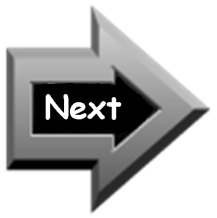 He has a great plan for you !
[Speaker Notes: >Let’s finish with a quick review of these 10 verses…
Let’s react to them…
Let’s remember what we learned and decided to do !]